EVALUATION OF MACROPOROUS AND MICROPOROUS CARRIERS FOR CHO-K1 CELL GROWTH AND MAB PRODUCTION
Author*   RODRIGUES, M.E.; COSTA, A.R.
 Supervisors:  Oliveira, R.; Azeredo, J.; Henriques, M.
* elisarodrigues@deb.uminho.pt
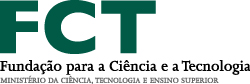 Results
Introduction
Large-scale biopharmaceutical production commonly relies on suspension cell cultures that provide higher yields than adherent cultures. However, most mammalian cells grow adherently and  need to be adapted to suspension, which is not always simple or feasible. Microcarrier culture introduces new possibilities and allows the practical high yield culture of anchorage-dependent cells in suspension systems. In these systems, cells grow as monolayers on the surface of  the microcarriers, which are usually in suspension in the culture medium by gentle rocking. The aim of the study was to evaluate, compare and optimize the use of microcarriers for the growth and antibody production by CHO-K1 cells. 

Methods

CHO-K1 cells producing monoclonal antibody (mAb) as well as the macroporous CultiSpher S and microporous Cytodex 3 microcarriers were used and compared.
Microcarrier cultures of 5 ml were performed at 37ºC, 5% CO2, in 50 ml tubes. Medium was changed every day and samples were taken for microcarrier and cell counting, and antibody quantification by ELISA.
The set of conditions described in scheme 1 was analysed.
INITIAL ADHESION TO MICROCARRIERS
CELL PROLIFERATION IN MICROCARRIERS
MONOCLONAL ANTIBODY PRODUCTION IN MICROCARRIERS
CultiSpher S
Pulse 

Cytodex 3 
No differences
CultiSpher S
No differences

Cytodex 3 
Continuous
Pulse favours production for C1, and continuous favours production for C2
Higher total production for CultiSpher with C2 and continuous rocking
CultiSpher S
No differences

Cytodex 3 
Pulse
CultiSpher S
Continuous 

Cytodex 3 
Continuous
CultiSpher S with better productivity (less cells achieve 
    the same production)
Conclusions


Microcarrier cultures proved to be a viable alternative to suspended cultures for the growth and antibody production by CHO-K1 cells.

During initial cell adhesion, the use of higher inoculum concentration is particularly favorable if continuous rocking is used. For both microcarriers, the majority of cell adhesion occurs within the first 3 hours. In general,  higher levels of initial adhesion are obtained with Cytodex 3.

The higher mAb productivity and total production are achieved with CultiSpher S cultured with 4x105 cells/ml and continuous rocking methodology.

Cytodex 3 is recommended for purposes of cell growth (provides higher levels of cell adhesion and proliferation), while CultiSpher S is indicated for purposes of production (provides higher productivities).
CultiSpher S
C1

Cytodex 3 
C2
CultiSpher S
No differences

Cytodex 3 
C2
CultiSpher S
C2

Cytodex 3 
C2
CultiSpher S
No differences

Cytodex 3 
C1
2x105 cell/ml (C1)
4x105 cell/ml (C2)
INOCULUM CELL CONCENTRATION
Cell proliferation
CultiSpher S  - 1 g/L
MICROCARRIER CONCENTRATION
Initial adhesion (6 hours)
Cytodex 3 - 3 g/L
Better combination for initial cell adhesion: 
   C2 – continuous. For both CultiSpher S and Cytodex 3, it provides the higher number of cells adhered
Cytodex 3 has  higher cell proliferation than CultiSpher S
Cytodex 3 has higher durability than CultiSpher S, which starts to desintegrate after two weeks
Continuous (60 rpm)
Pulse (60 rpm, 1 min each ½ hour)
ROCKING METHODOLOGY
Scheme 1. Set of conditions for CultiSpher S and Cytodex 3 cultures.
TOTAL PRODUCTION / (µg/ml)
AVERAGE PRODUCTIVITY / (pg/cell/day)
CultiSpher S
C1
Pulse
2.11
1.16
1.61
2.99
1.85
0.32
0.70
0.57
13.60
11.78
14.64
17.84
14.77
11.16
15.94
12.43
Cytodex 3
Cytodex 3
CultiSpher S
Continuous
Pulse
C2
Continuous